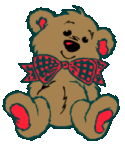 6+      =7
5+      =7
4+      =7
3+      =7
2+      =7
1+     =7
6+ 1   =7
5+ 2   =7
4+  3  =7
3+  4  =7
2+  5  =7
1+ 6  =7
Каллиграфическая минутка
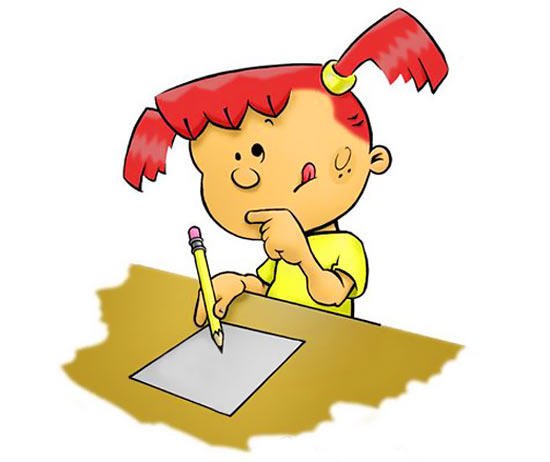 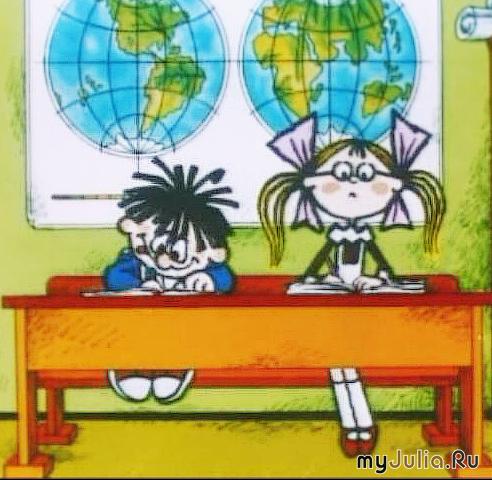 Задачи в стихах
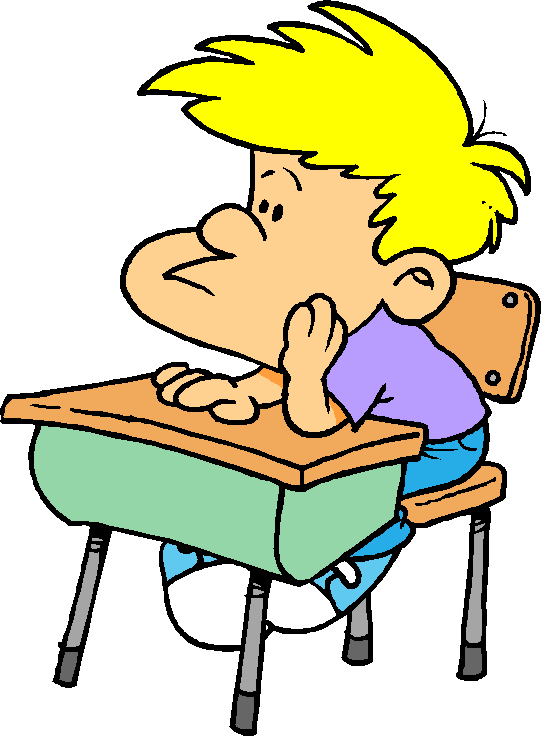 Физкультминутка.
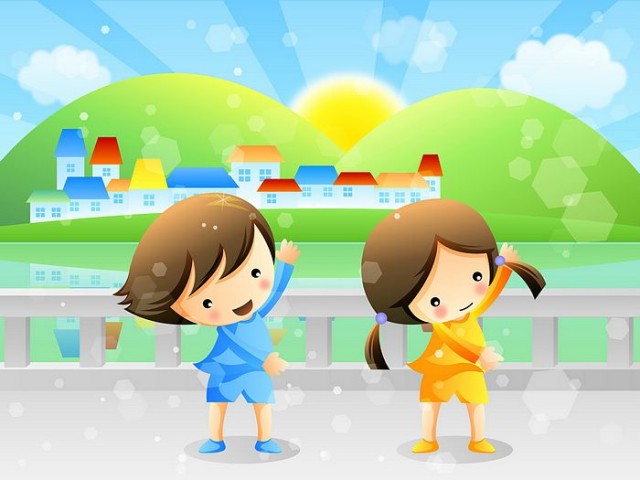 У Леси-
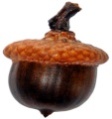 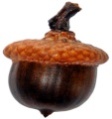 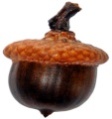 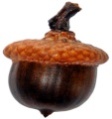 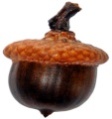 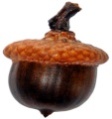 У Тараса - ? на 4
                               меньше
У   В  Р   О
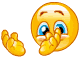 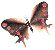 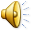 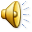 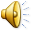 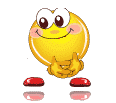 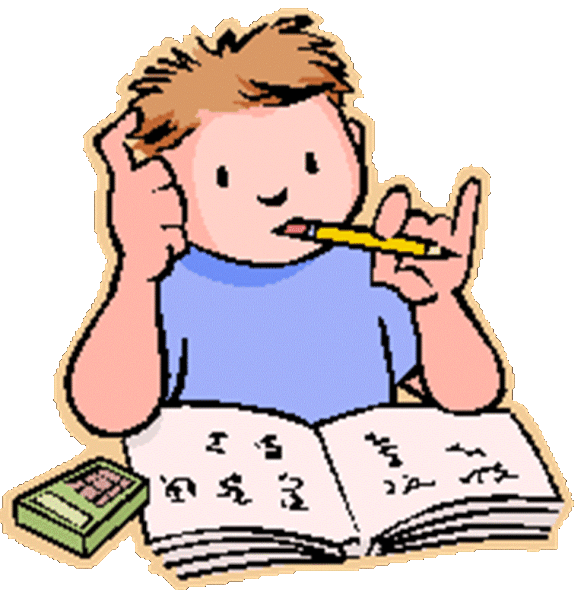 Решение  примеров
Работа в тетради
Итог урока